«Соблюдение отдельных требований законодательства, предъявляемых 
к печатным и сетевым СМИ: 
УСТАВ РЕДАКЦИИ СМИ. 
ТРЕБОВАНИЯ к ОБОРОТУ ИНФОРМАЦИОННОЙ ПРОДУКЦИИ в СМИ»
Управление Роскомнадзора по Дальневосточному федеральному округу
Хабаровск, 2019
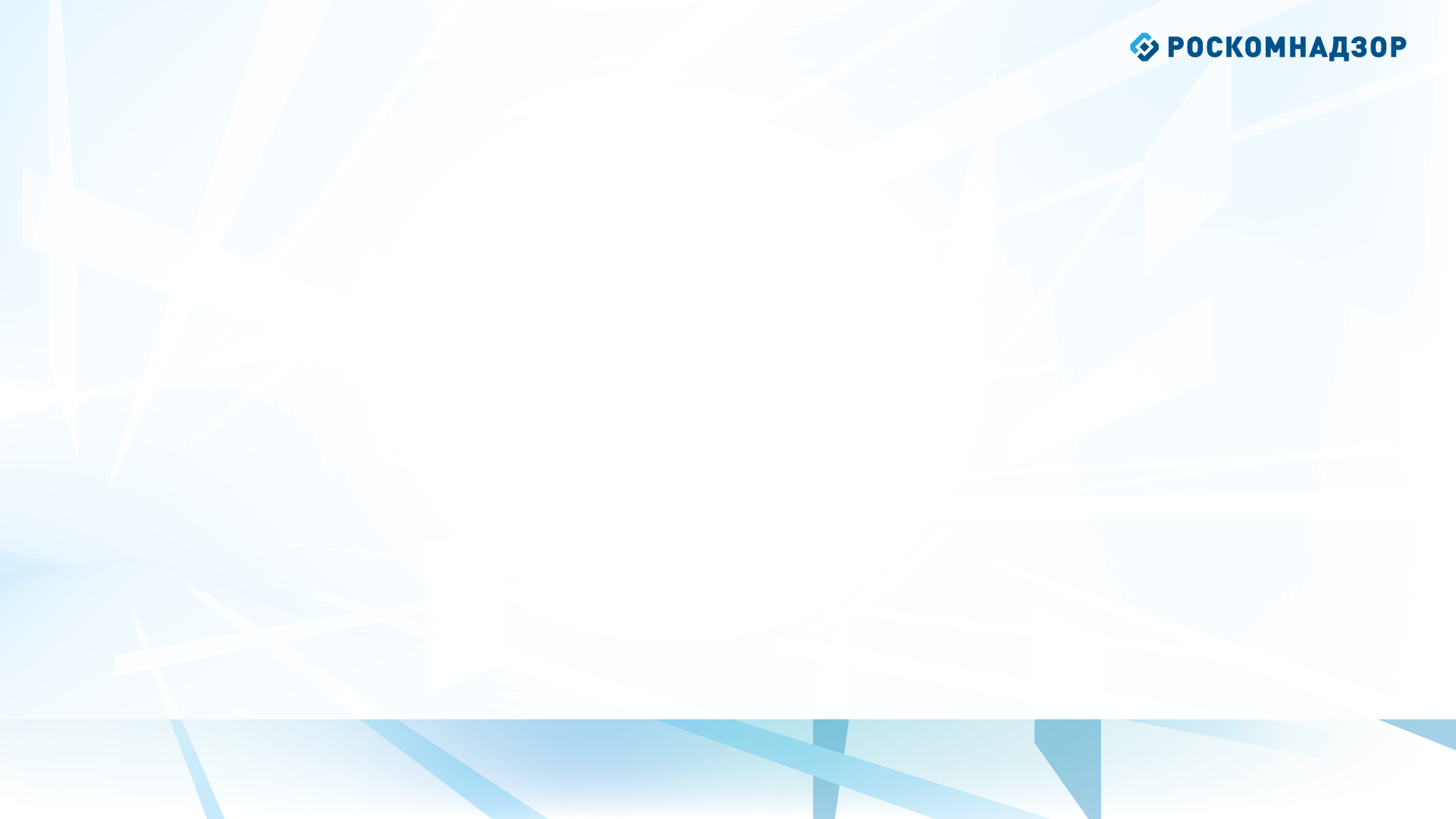 Устав редакции СМИ -свод правил, регулирующих организацию и порядок деятельности средства массовой информации, а также определяющий правовой статус лиц, занимающихся производством, выпуском и координацией деятельности СМИ
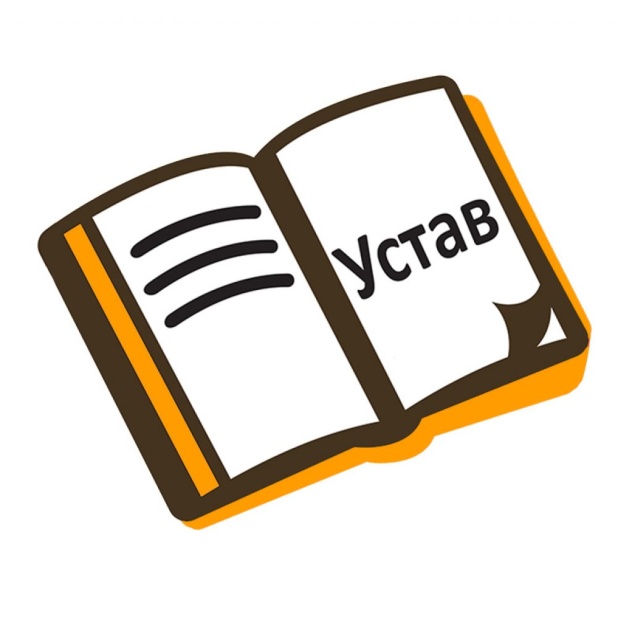 Цель устава:  урегулировать отношения между хозяйствующим субъектом (учредителем — физическим либо юридическим лицом) и редакцией (сотрудниками, творческими работниками и др. участниками процесса выпуска и распространения СМИ)
!
В соответствии со 2 статьей Закона «О СМИ» производство и выпуск средства массовой информации осуществляет редакция, которая может являться:
организацией
учреждением
предприятием 
 гражданином/объединением граждан
1
Статья 20 Закона Российской Федерации от 27.12.1991 № 2124-1 «О средствах массовой информации»
В уставе редакции должны быть определены:
1. Взаимные права и обязанности учредителя, редакции, главного редактора;
2. Полномочия коллектива журналистов - штатных сотрудников редакции;
3. Порядок назначения (избрания) главного редактора, редакционной коллегии и (или) иных органов управления редакцией;
4. Основания и порядок прекращения и приостановления деятельности средства массовой информации;
5. Передача и (или) сохранение права на наименование (название), иные юридические последствия смены учредителя, изменения состава соучредителей, прекращения деятельности средства массовой информации, ликвидации или реорганизации редакции, изменения ее организационно-правовой формы;
6. Порядок утверждения и изменения устава редакции, а также иные положения, предусмотренные Законом  о СМИ и другими законодательными актами.
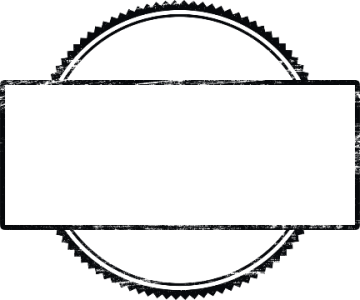 Перечень не является закрытым!
До утверждения устава редакции, а также если редакция состоит менее чем из десяти человек, ее отношения с учредителем, включая вопросы, перечисленные в пунктах 1 - 5, могут определяться заменяющим устав договором между учредителем и редакцией (главным редактором)
2
ПРИНЯТИЕ УСТАВА РЕДАКЦИИ
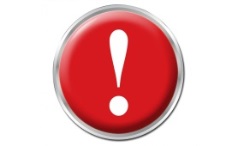 3
Нарушение порядка представления обязательного экземпляра документов, письменных уведомлений, уставов и договоров
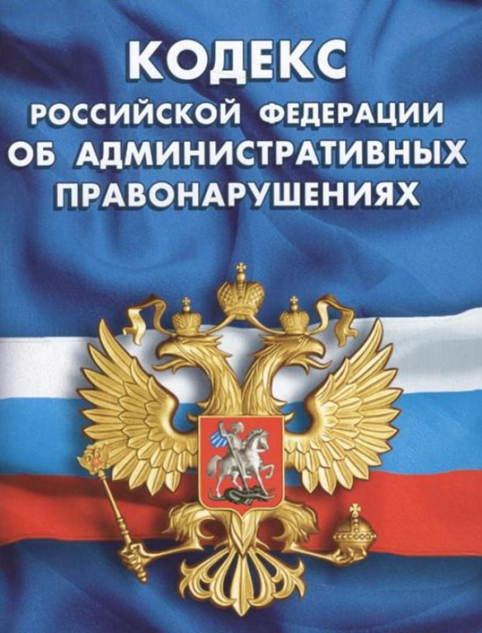 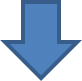 ст. 13.23 КоАП РФ
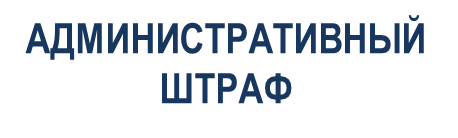 4
4
5
5
6
6
7
7
8
8
Практическая часть
Соответствуют ли указанные положения Устава редакции статье 20 Закона «О СМИ» ?
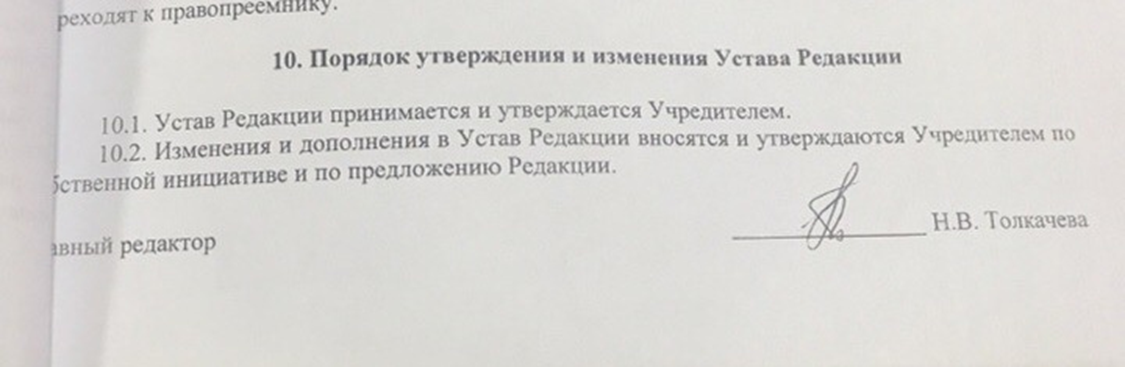 9
Положения раздела 10 Устава редакции газеты противоречат положениям статьи 20 Закона о СМИ, так как в статье 20 четко определено, что Устав редакции средства массовой информации принимается на общем собрании коллектива журналистов - штатных сотрудников редакции большинством голосов при наличии не менее двух третей его состава и утверждается учредителем
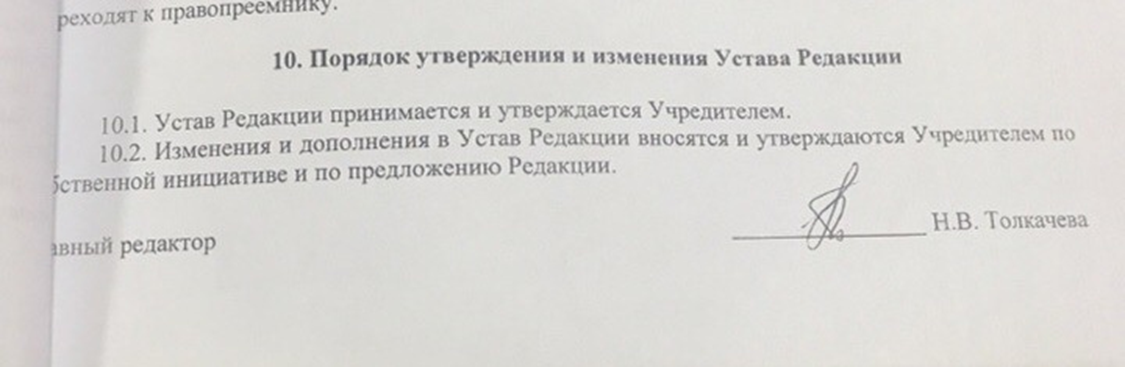 10
Практическая часть
В полной ли мере отражены обязанности учредителя в пункте 3.4.3 Договора между учредителем и редакцией справочника ?
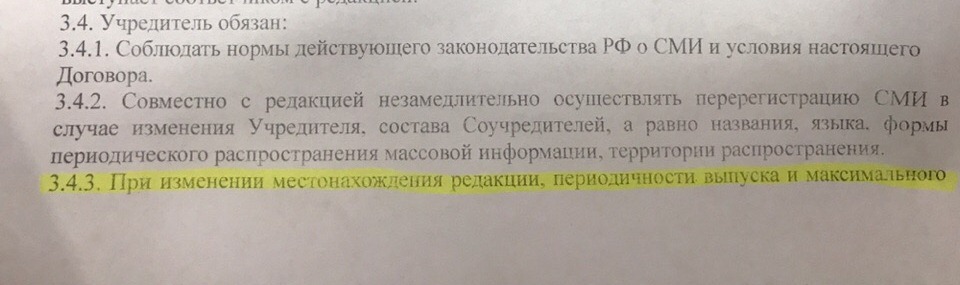 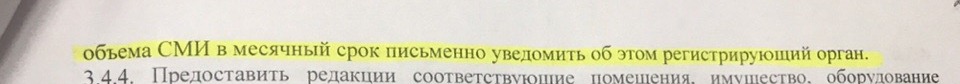 11
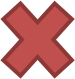 Пунктом 3.4.3  Договора между учредителем и редакцией справочника не в полной мере отражены обязанности учредителя по направлению уведомления в регистрирующий орган в соответствии со статьей 11 Закона о СМИ (отсутствуют положения о случаях изменения места нахождения учредителя, принятии решения о прекращении, приостановлении или возобновлении деятельности СМИ)
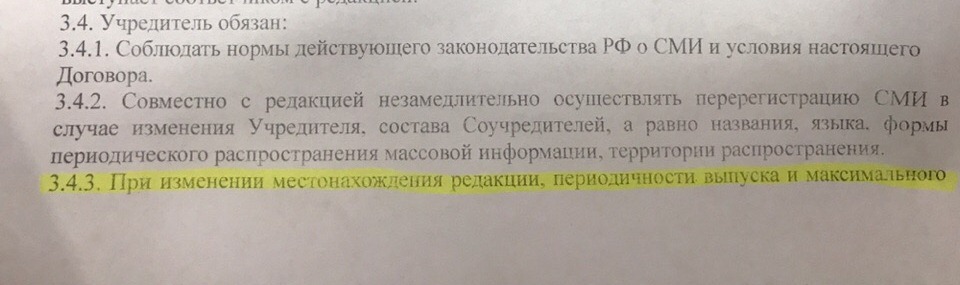 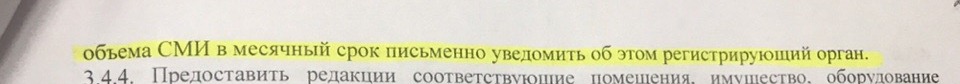 При наступлении событий, предусмотренных ст. 11 Закона «О СМИ», учредитель обязан внести изменения в запись о регистрации СМИ либо направить уведомление в адрес регистрирующего органа
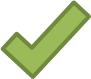 12
Практическая часть
Соответствует ли приведенный пример Устава редакции статье 20 Закона «О СМИ» ?
Утвержден:
Приказом главного редактора средства массовой информации МАУ «Вести Удикан»
№ 1 от «01»05.2018 г.
Устав редакции средства массовой информации «Вести Удикан»
1. Общие положения
 1.1. Редакция СМИ «Вести Удикан»(в дальнейшем именуемая «Редакция») осуществляет производство и выпуск средства массовой информации - газеты «Вести Удикан» (в дальнейшем именуемого «СМИ»).
1.2.  Учредителем СМИ является администрация п. Удикан (далее – Учредитель).
1.3. Редакция средства массовой информации (дата принятия решения о регистрации и регистрационный номер) (далее – Редакция СМИ) осуществляет производство и выпуск средства массовой информации на основе профессиональной самостоятельности и в соответствии с Законом Российской Федерации от 27 декабря 1991 года 2124-1 «О средствах массовой информации» (далее - Закон о СМИ). 
1.4. Управление редакцией СМИ осуществляется в соответствии с законодательством Российской Федерации, настоящим Уставом, Уставом и локальными нормативными актами Учредителя.  
1.5. Редакция СМИ  является юридическим лицом. 
1.6. По обязательствам, возникшим в результате деятельности Редакции, Учредитель несет ответственность всем принадлежащим ему имуществом, выступает истцом и ответчиком в суде, арбитражном суде.
1.7. Адрес (местонахождение) учредителя: Хабаровский край, п. Удикан, ул. Победы, д.4.
1.8. Адрес (местонахождение) редакции: г. Хабаровск, ул. Ленина, д. 4, каб. 503.
13
Ч. 1 ст. 6 Федерального закона от 29.12.2010 № 436-ФЗ
Осуществление классификации информационной продукции (знак информационной продукции)
Классификация информационной продукции осуществляется ее производителями и (или) распространителями самостоятельно (в том числе с участием эксперта, экспертов и (или) экспертных организаций, отвечающих требованиям ст.17 Федерального закона № 436-ФЗ) до начала ее оборота на территории Российской Федерации.
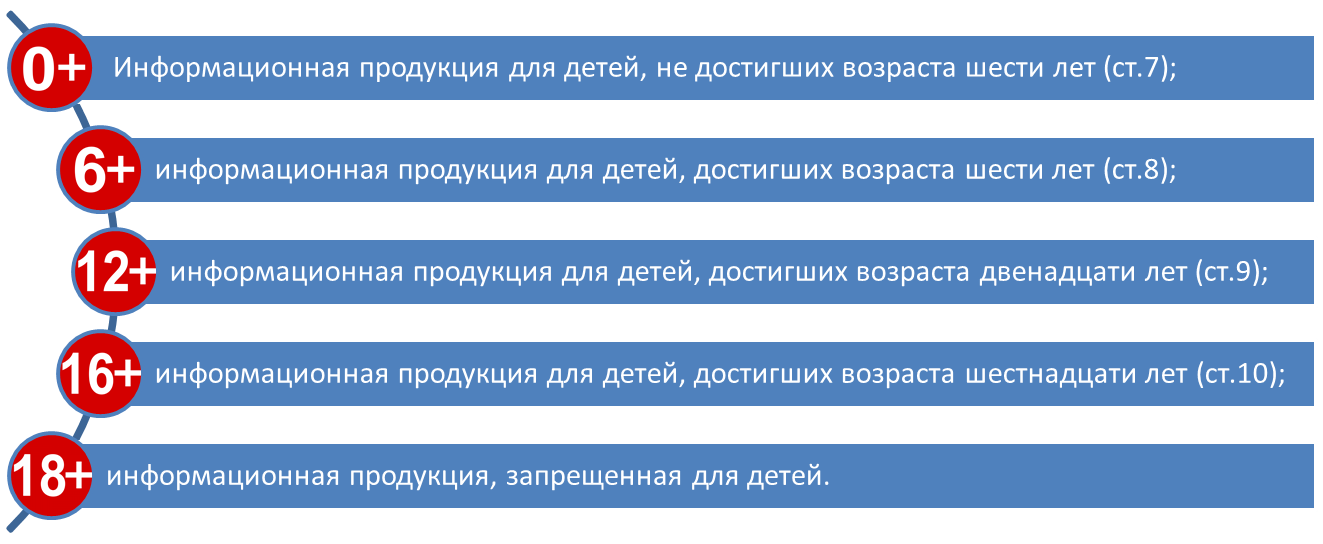 14
Ст. 11 Федеральный закон от 29.12.2010 № 436-ФЗ                     «О защите детей от информации, причиняющей вред их здоровью и развитию»
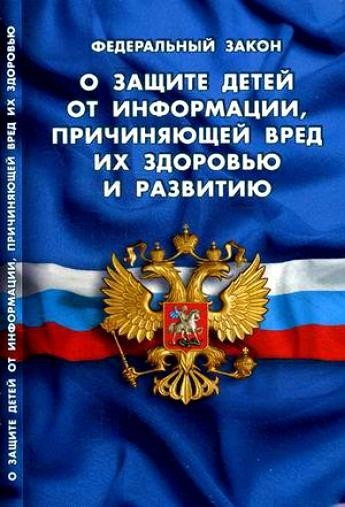 Общие требования к обороту информационной продукции
Оборот информационной продукции, содержащей информацию, предусмотренную ст.5 Федерального закона № 436-ФЗ без знака информационной продукции не допускается, за исключением продукции периодических печатных изданий, специализирующихся на распространении информации общественно-политического или производственно-практического характера.
15
Ст. 12 Федерального закона от 29.12.2010 № 436-ФЗ
Знак информационной продукции размещается в публикуемых программах теле- и радиопередач, перечнях и каталогах информационной продукции, а равно и в такой информационной продукции, размещаемой в информационно-телекоммуникационных сетях.
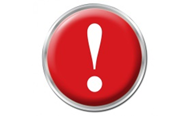 Производитель, распространитель продукции средства массовой информации вправе заключить с лицом, предоставившим ему для опубликования программу теле- и (или) радиопередач, перечень и (или) каталог информационной продукции, гражданско-правовой договор, по которому на указанное лицо возлагается обязанность обозначить знаком информационной продукции в соответствии со ст. 12 Федерального закона № 436-ФЗ
такие программы теле- и (или) радиопередач, перечни и (или) каталоги информационной продукции.
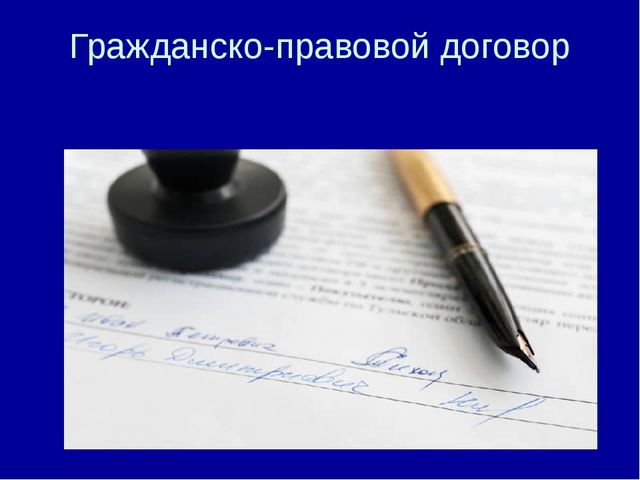 16
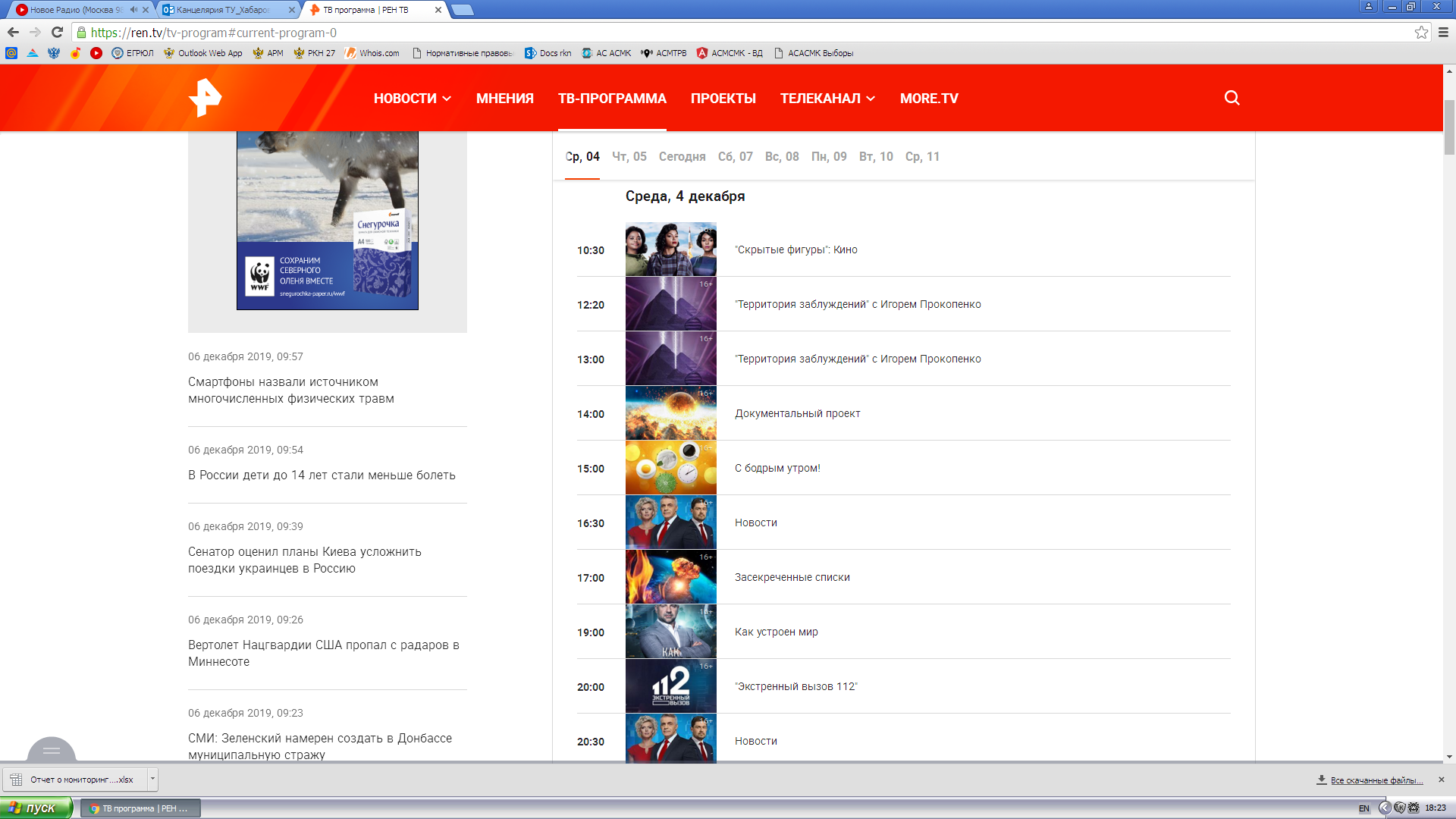 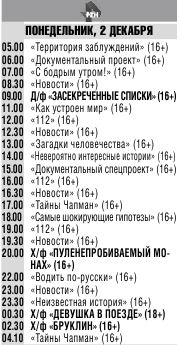 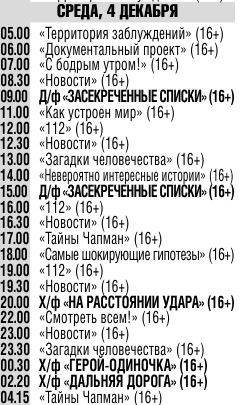 17
Ст. 2 Федеральный закон от 29.12.2010 № 436-ФЗ                     «О защите детей от информации, причиняющей вред их здоровью и развитию»
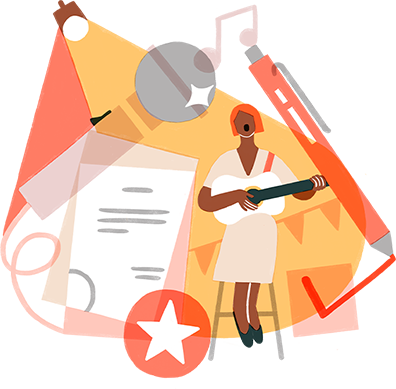 Зрелищное мероприятие - демонстрация информационной продукции в месте, доступном для детей, и в месте, где присутствует значительное число лиц, не принадлежащих к обычному кругу семьи, в том числе посредством проведения театрально-зрелищных, культурно-просветительных и зрелищно-развлекательных мероприятий
18
Ч. 6 ст. 11 Федерального закона от 29.12.2010 № 436-ФЗ
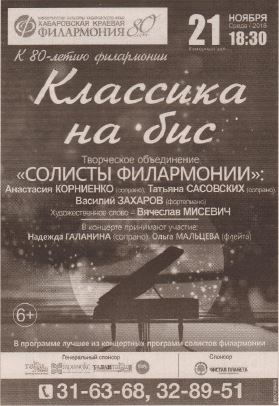 До начала демонстрации посредством зрелищного мероприятия информационной продукции ей присваивается знак информационной продукции. 

Указанный знак размещается на афишах и иных объявлениях о проведении зрелищного мероприятия, а также на входных билетах, приглашениях и иных документах, предоставляющих право его посещения.
19
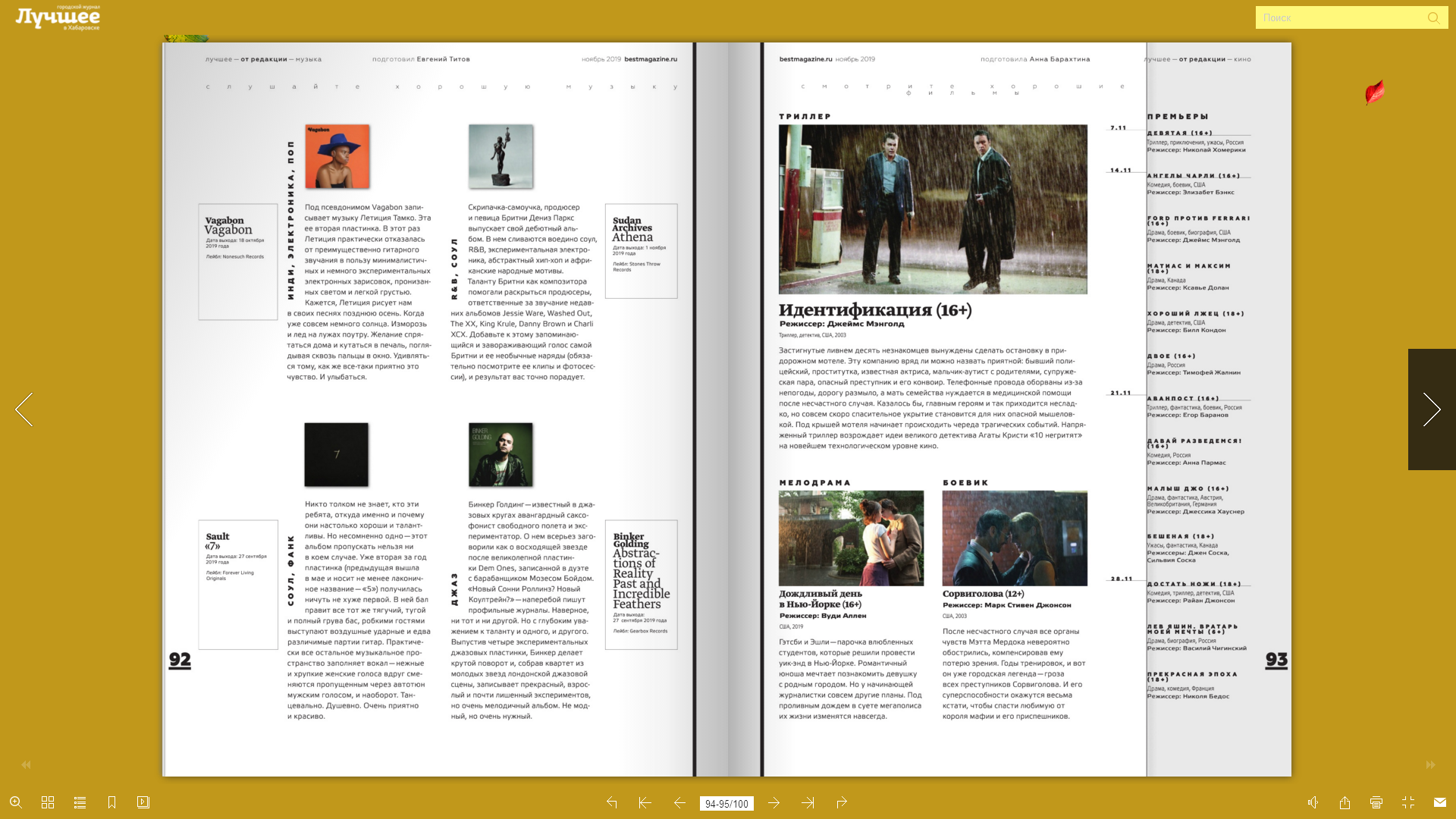 Ч. 8 ст. 11 Федерального закона от 29.12.2010 № 436-ФЗ

В прокатном удостоверении аудиовизуального произведения должны содержаться сведения о категории данной информационной продукции.
20
Реестр прокатных удостоверений размещен на сайте 
Министерства культуры Российской Федерации
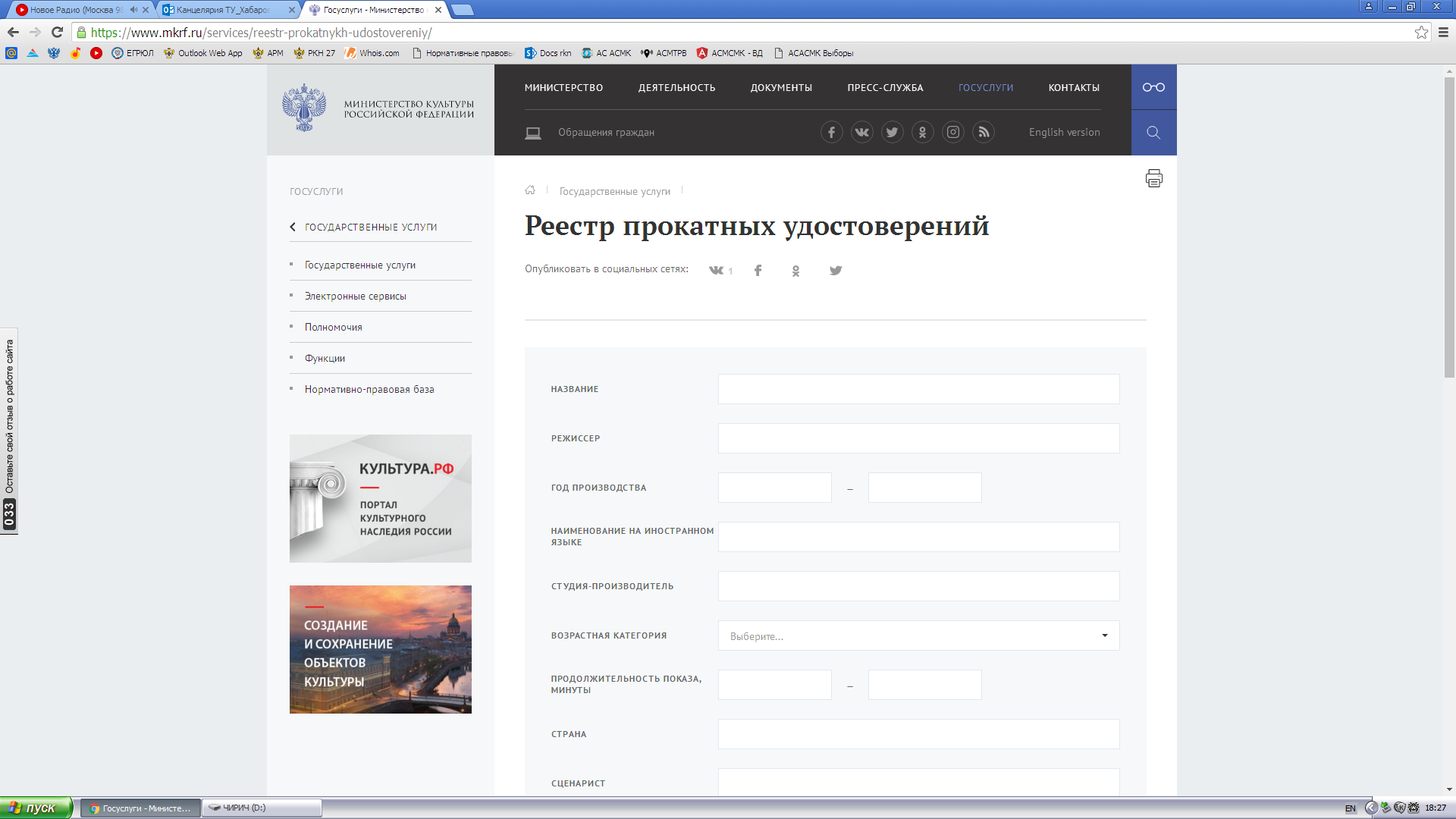 21
Реестр прокатных удостоверений размещен на сайте 
Министерства культуры Российской Федерации
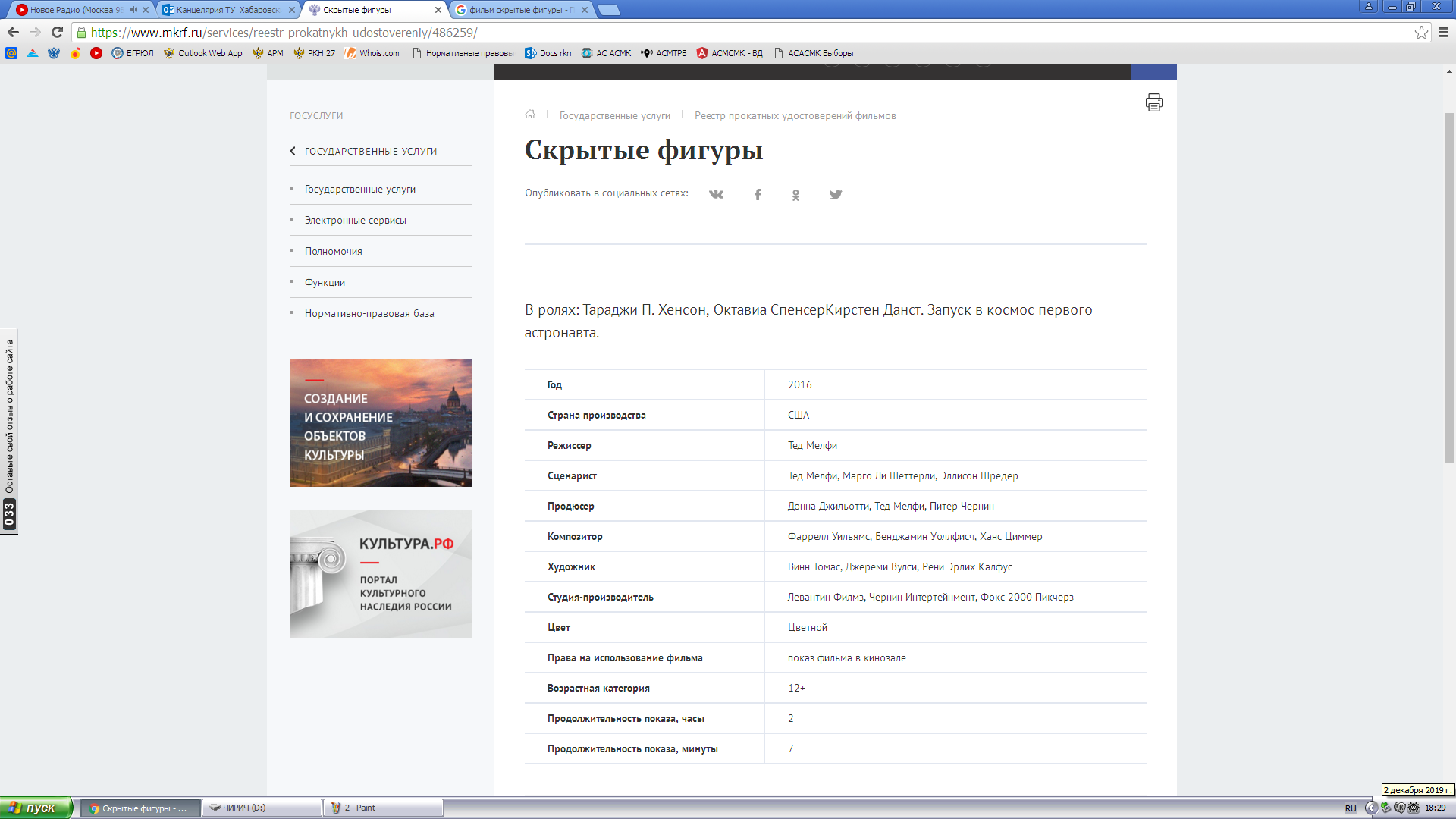 22
Опубликование в средствах массовой информации программ теле- и (или) радиопередач, перечней и (или) каталогов информационной продукции без размещения знака информационной продукции либо со знаком информационной продукции, не соответствующим категории информационной продукции
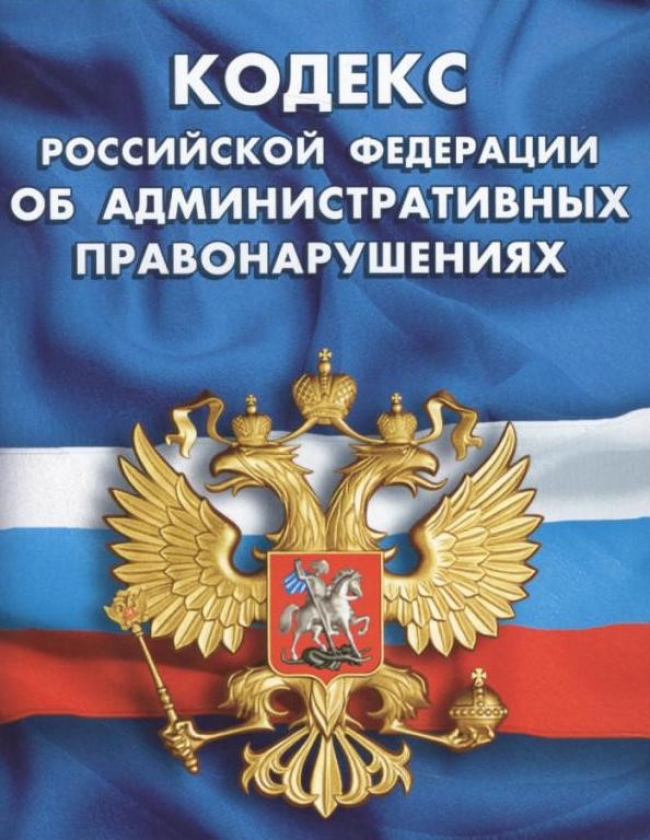 ч. 2.1 ст. 13.21 КоАП РФ
АДМИНИСТРАТИВНЫЙ ШТРАФ
23
Практическая часть
1. Согласно договору редакция обязана размещать анонс зрелищного мероприятия детского спектакля «Кот в сапогах» («4+»).
Ваши действия?
 
 2. Тематика газеты «Утро Родины» – общественно-политическая. В выпуске № 1 от 02.03.2019 в выходных данных газеты размещен знак информационной продукции «16+». В выпуске № 2 от 02.04.2019 главный редактор решает убрать из выходных данных знак информационной продукции (ЗИП). Оцените действия главного редактора. Является ли в данном случае отсутствие ЗИП  в выходных данных выпуска № 2 от 02.04.2019 нарушением?
24
Практическая часть
п.5 ч.4 ст. 11 ФЗ № 436
Оборот информационной продукции, содержащей информацию, предусмотренную статьей 5 Федерального закона, без знака информационной продукции не допускается, за исключением:
5) периодических печатных изданий, специализирующихся на распространении информации общественно-политического или производственно-практического характера
25
Практическая часть
Культура LIVE
06:30 "Маугли". "Летучий корабль"
09:55" Андрей Миронов. Браво, Артист!" Киноконцерт
10:50 Сердца четырех 
13:10 Мария Каллас. Гала-концерт в Парижской опере
16:05 Пешком... (Москва женская)
16:35 Красота по-русски
17:30 Романтика романса (Песни о любви. "Я жду тебя... ")
18:25 Люди и страсти Алисы Фрейндлих
19:10 Жестокий романс 
21:30 Опера "Итальянка в Алжире"
01:45 Дикие Галапагосы (1-я серия - "В объятиях океана")
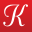 26
Практическая часть
п.3 ч.2 ст.1 ФЗ № 4362. Настоящий Федеральный закон не распространяется на отношения в сфере:3) оборота информационной продукции, имеющей значительную историческую, художественную или иную культурную ценность для общества
27
СПАСИБО ЗА ВНИМАНИЕ!
УПРАВЛЕНИЕ РОСКОМНАДЗОРА ПО ДАЛЬНЕВОСТОЧНОМУ ФЕДЕРАЛЬНОМУ ОКРУГУ